МБДОУ «Детский сад села Купино»
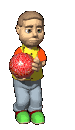 Педагогический совет №3«Организация оптимальной двигательной активности как важное условие развития физических качеств дошкольников»
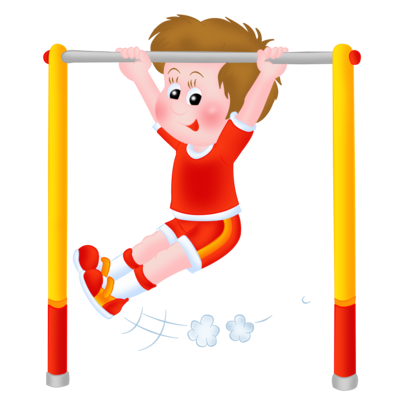 1. «Анализ состояния здоровья воспитанников ДОУ. Укрепление здоровья детей в ДОУ». Заведующий ДОУ Долженко Н.В.
2. Итоги тематического контроля «Формирование физических качеств и двигательных умений воспитанников детского сада». Анализ анкет для родителей «Организация и эффективность работы по развитию двигательной активности в режиме ДОУ» Старший воспитатель Несмашнева Н.И.
3. «Воспитание детей дошкольного возраста при использовании здоровьесберегающих технологий» (из опыта работы педагогов 1 младшей группы Воспитатели Наумова М.В., Тонких З.И.)
4. «Здоровье в порядке – спасибо зарядке» (из опыта работы Ишкова Т.И.)
5. «Игры, которые лечат» (из опыта работы  Воспитатель Немшилова Т.А.)
6. «На прогулке мы играем и здоровье укрепляем» (из опыта работы Воспитатель Нестеренко И.Е.)
7. «Влияние музыки на здоровье ребёнка». Рекомендации для педагогов. Музыкальный руководитель Сергеева О.Н.
8. «Солнце, воздух и вода – наши лучшие друзья». Воспитатель Купина А.Ю.
 9. Деловая игра для педагогов «Физкульт Ура!». Старший воспитатель Несмашнева Н.И.
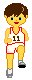 Педагогический практикум по физкультурно-оздоровительной деятельности «Физкульт Ура!»(в форме деловой игры)
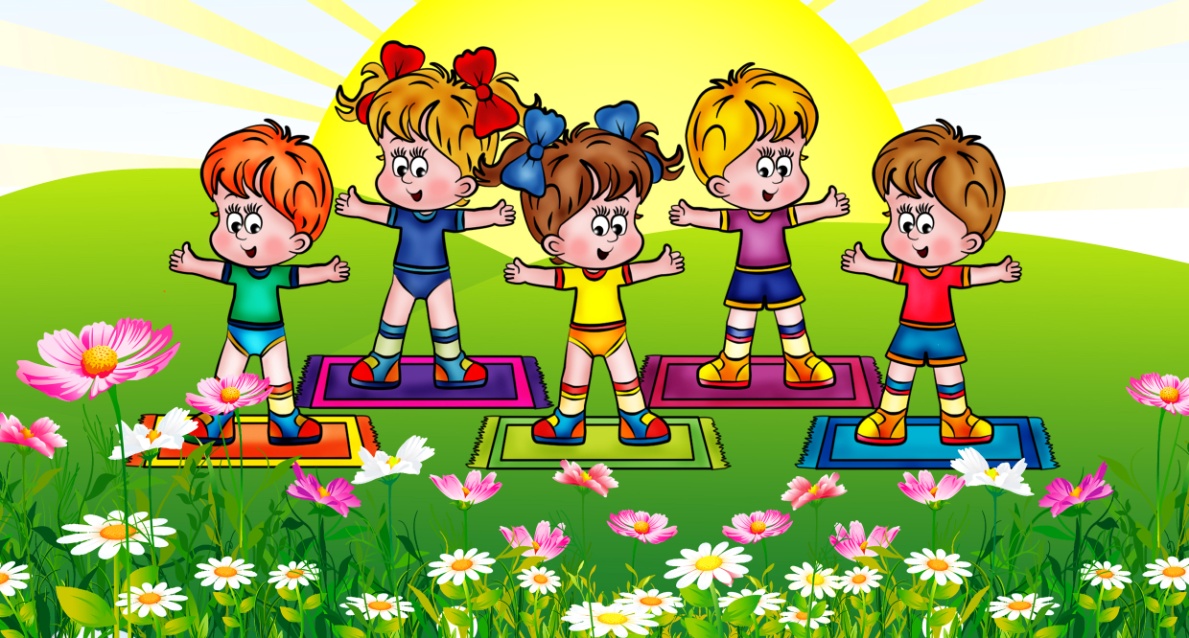 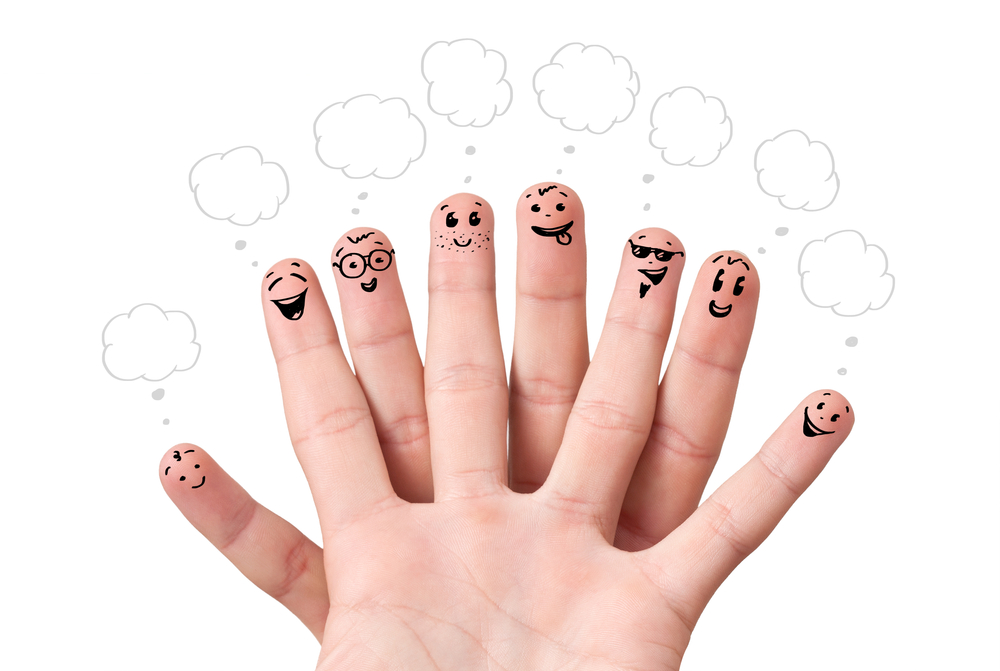 Две пальчиковые игры от каждой команды
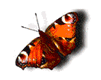 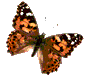 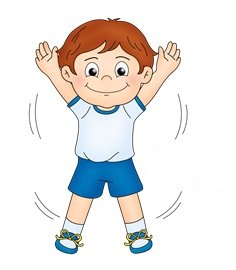 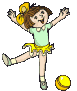 В мире мудрых мыслей
Прочитать и выразить своё мнение о том, что на них написано. Сказать, согласны вы с этим афоризмом или нет. И почему? Как вы понимаете этот афоризм?
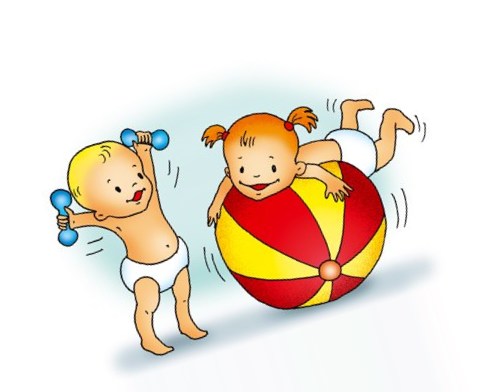 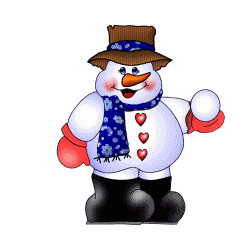 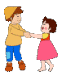 Два варианта физминутки от каждой команды
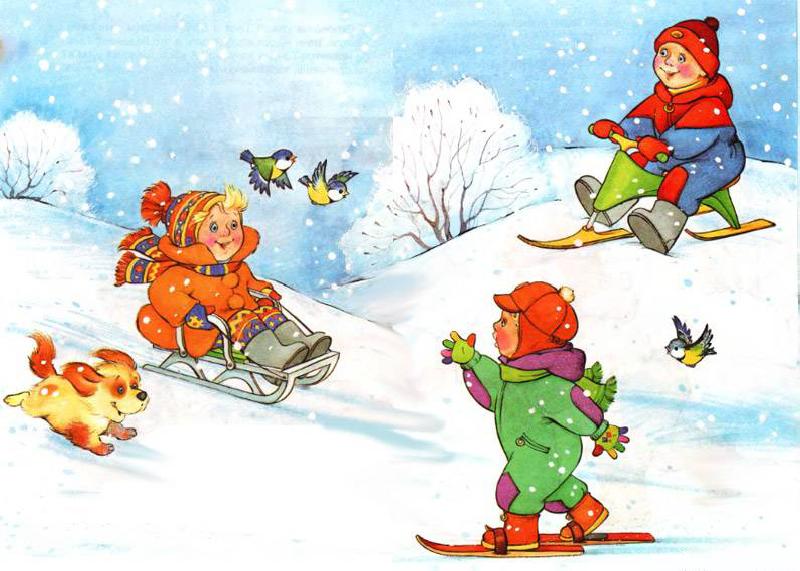 Сделаем разминку.Держим ровно спинку.Голову назад, вперёд,Вправо, влево поворот.Руки вверх поднять прямые,Вот высокие какие.А теперь танцует таз,Посмотрите — ка на нас!Этим славным упражненьемПоднимаем настроенье!Дальше будем приседать:Дружно сестьИ дружно встать.Прыгать нам совсем не лень,Словно мячик целый день!
Профилактика нарушений осанки
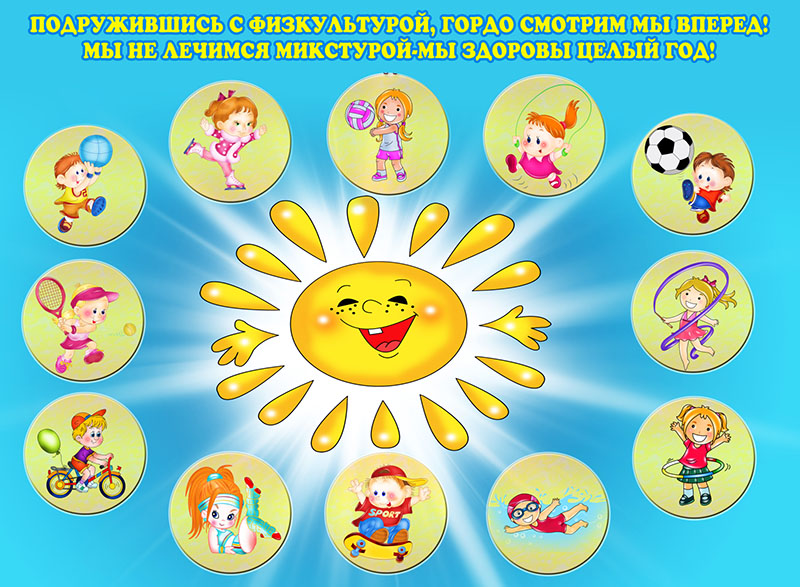